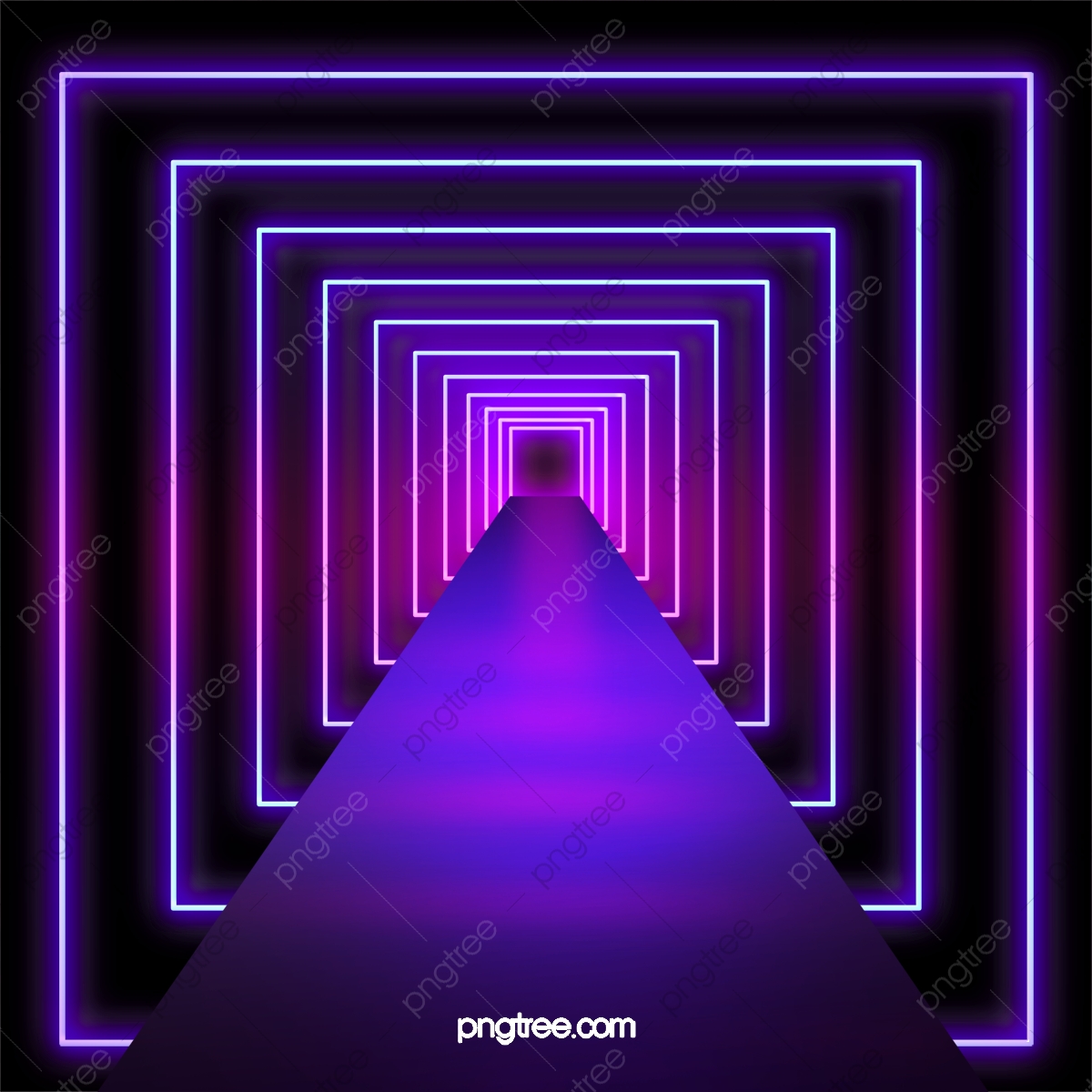 সবাইকে স্বাগতম
পাঠ পরিচিতি
শ্রেণিঃ ষষ্ঠ
বিষয়ঃ তথ্য ও যোগাযোগ প্রযুক্তি
সময়ঃ ৫০ মিনিট
উপস্থাপনায়
মো: মজনু মিয়া
সহকারী শিক্ষক (আইসিটি)
ভোড়া কালিকাবাড়ী হাতেম আলী মাধ্যমিক বিদ্যালয়
বেতাগী, বরগুনা
E-mail: moznu195@gmail.com
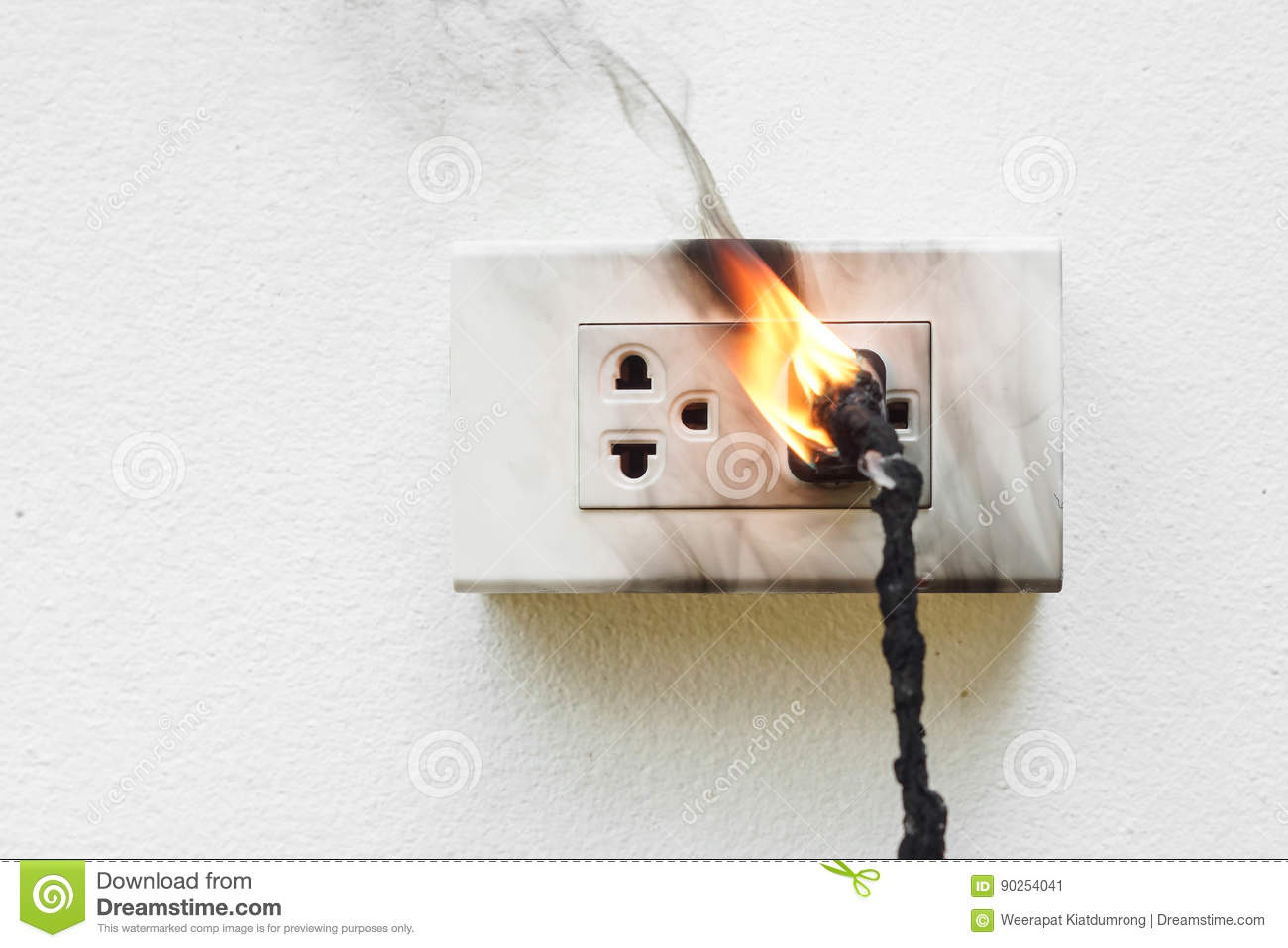 চিত্রটি দ্বারা কী বোঝ?
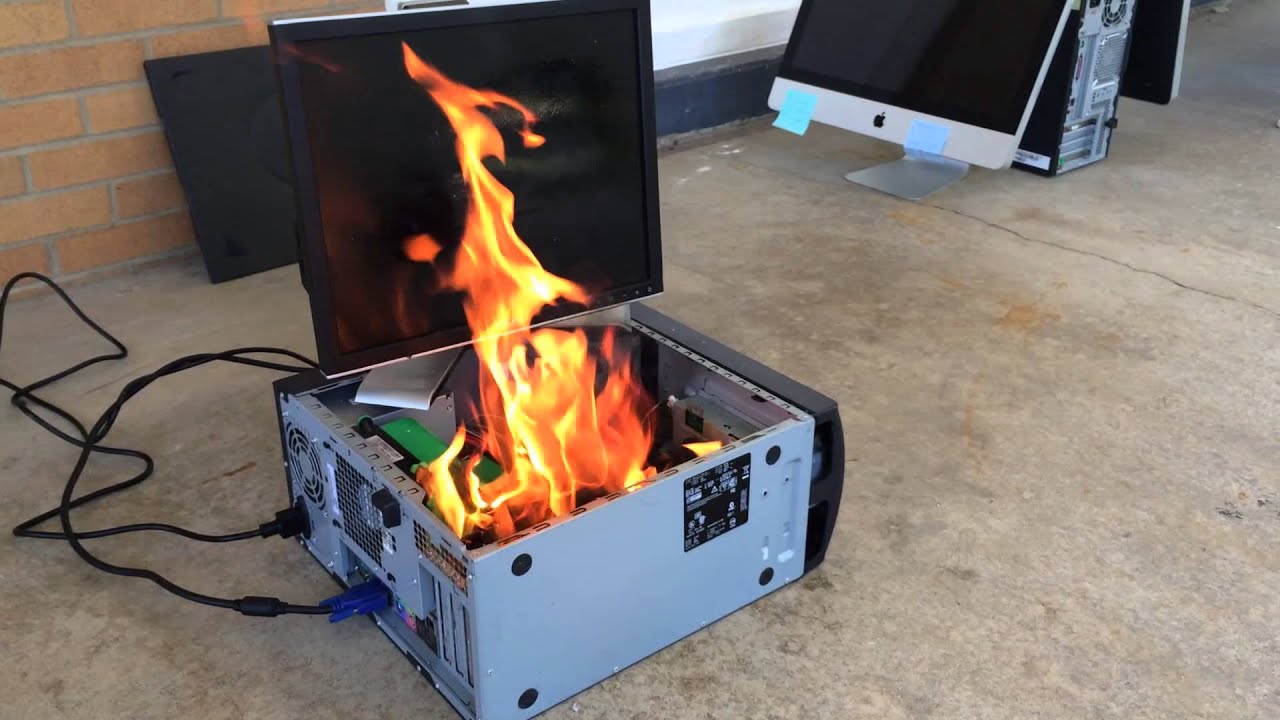 চিত্রে কী দেখা যাচ্ছে?
তথ্য ও যোগাযোগ প্রযুক্তির নিরাপদ ব্যবহার
তৃতীয় অধ্যায়
পাঠ - ১
তথ্য ও যোগাযোগ প্রযুক্তির নিরাপদ ব্যবহার
শিখনফল
এই পাঠ শেষে আমরা-
 তথ্য ও যোগাযোগ প্রযুক্তির নিরাপদ ব্যবহার কী বলতে পারব।
 কম্পিউটারের সঠিক বৈদ্যুতিক সংযোগ দিতে পারব।
 আইসিটির কিছু যন্ত্রের নিরাপদ ব্যবহার করতে পারব।
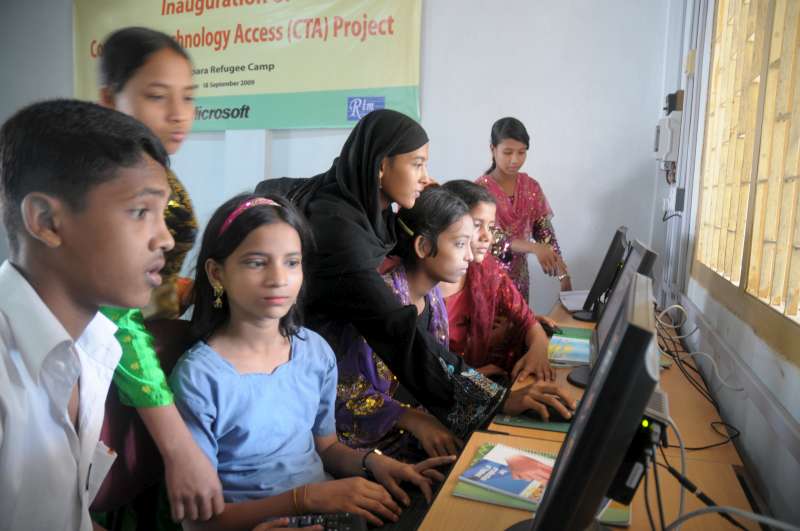 শিশুরাও কম্পিউটার ব্যবহার করছে।
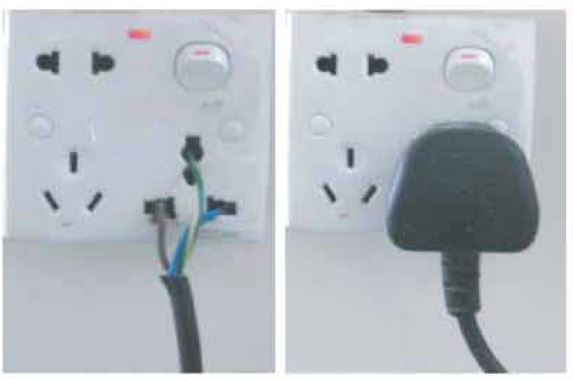 ভুল বৈদ্যুতিক সংযোগ
সঠিক বৈদ্যুতিক সংযোগ
একক কাজ
বৈদ্যুতিক সংযোগ সঠিক না হলে কী হতে পারে?
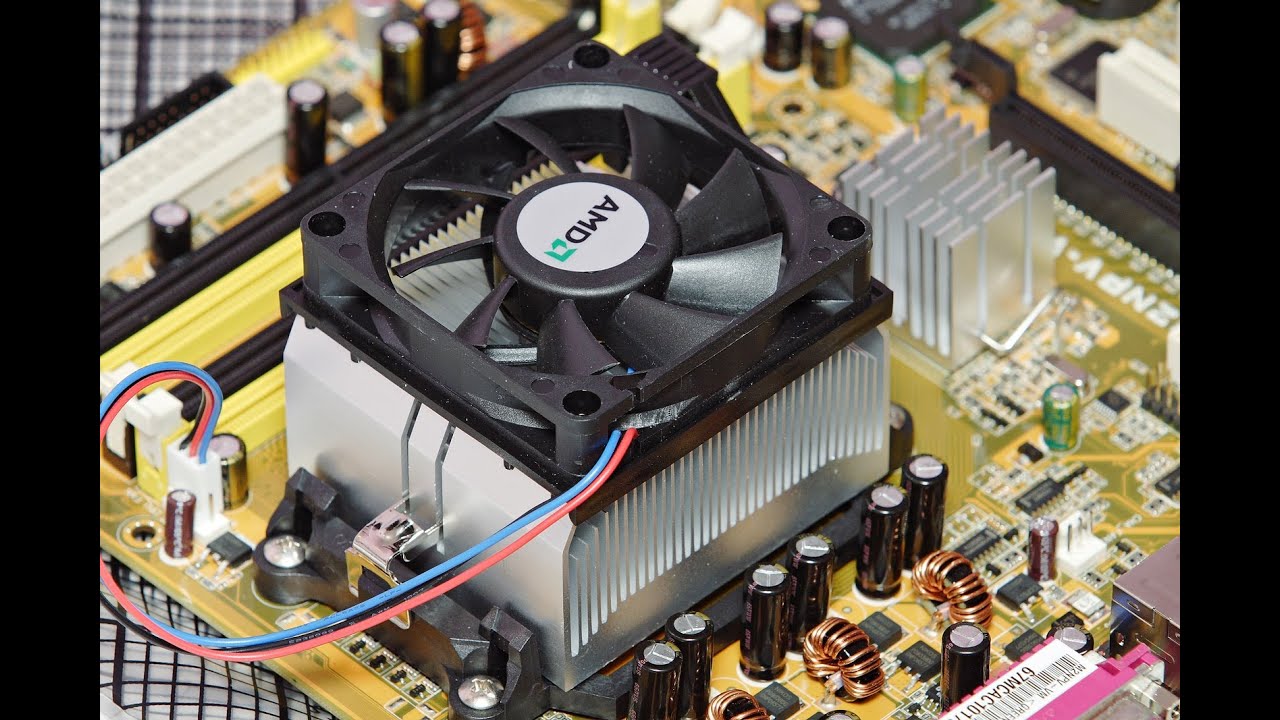 কম্পিউটার প্রসেসরকে ঠান্ডা করার জন্য তার ওপর ফ্যান লাগানো থাকে।
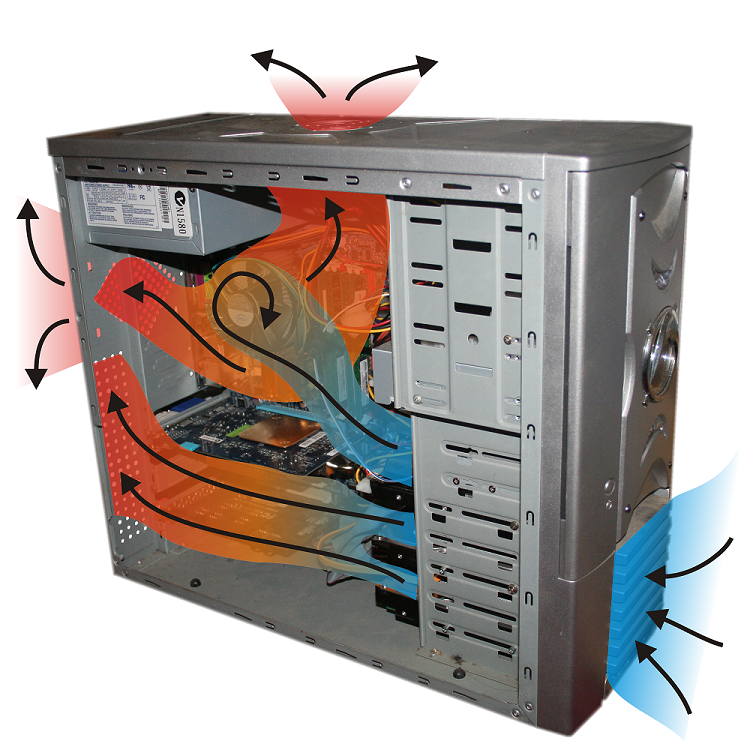 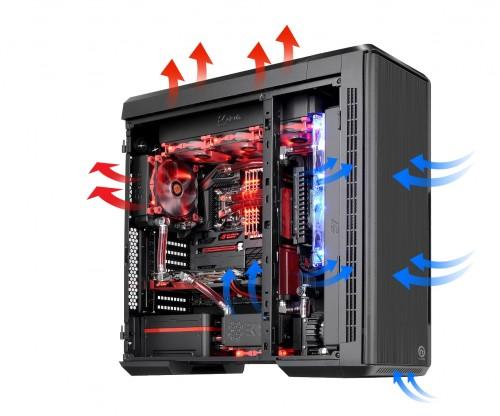 কম্পিউটারের বাতাস প্রবাহ যেন সঠিক থাকে সেটা ঠিক রাখতে হবে।
দলীয় কাজ
কম্পিউটারের ভিতর ফ্যান লাগানো থাকে কেন? বর্ণনা কর।
মূল্যায়ন-
১। তথ্য ও যোগাযোগ প্রযুক্তির নিরাপদ ব্যবহার বলতে কী বোঝ?
২। আমাদের দেশে বিদ্যুতের ভোল্টেজ কত?
৩। কেউ বৈদ্যুতিক শক খেলে তার কী অবস্থা হয়?
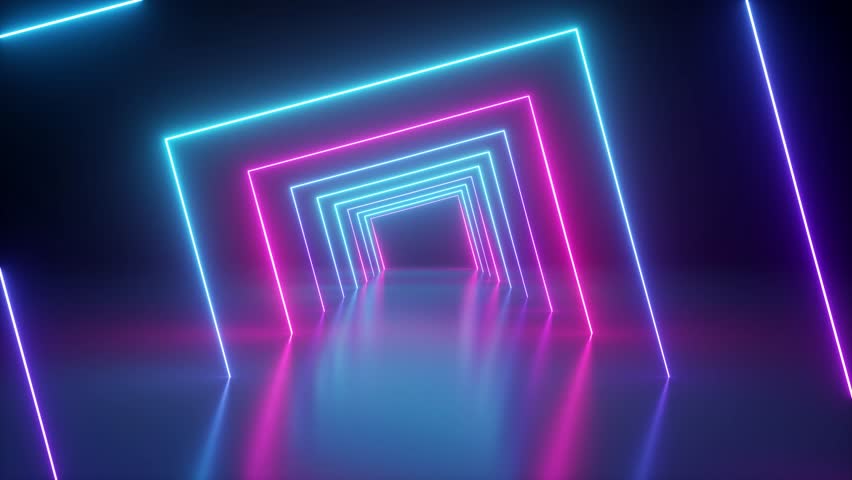 ধন্যবাদ সবাইকে